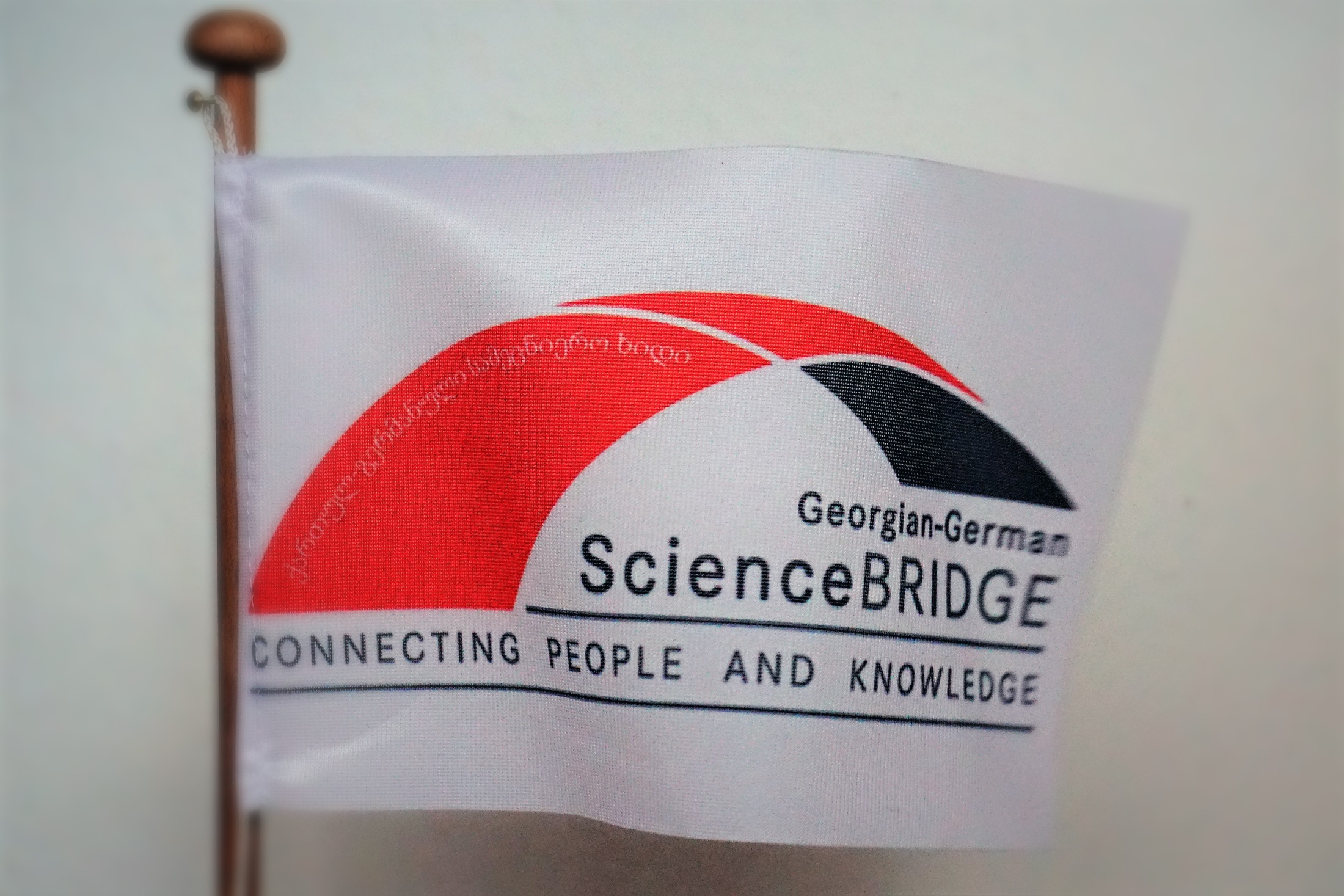 Preparation / Presentation of a talk
GGSB – 8th GGSWBS, Tbilisi, georgia
august 20-25, 2018  I  hans ströher
History
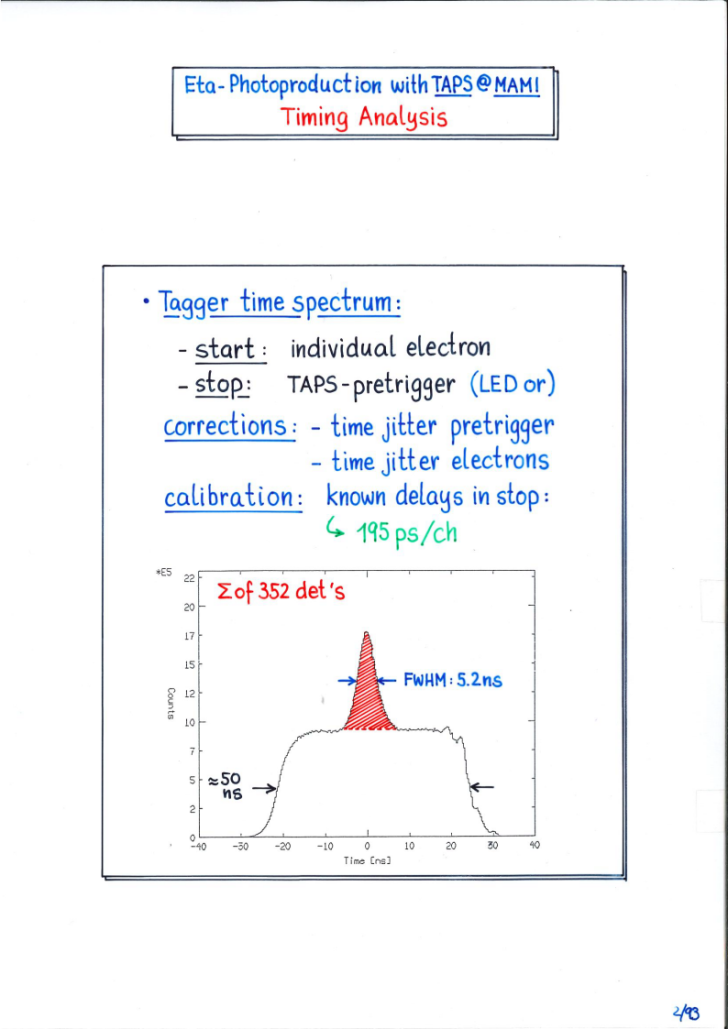 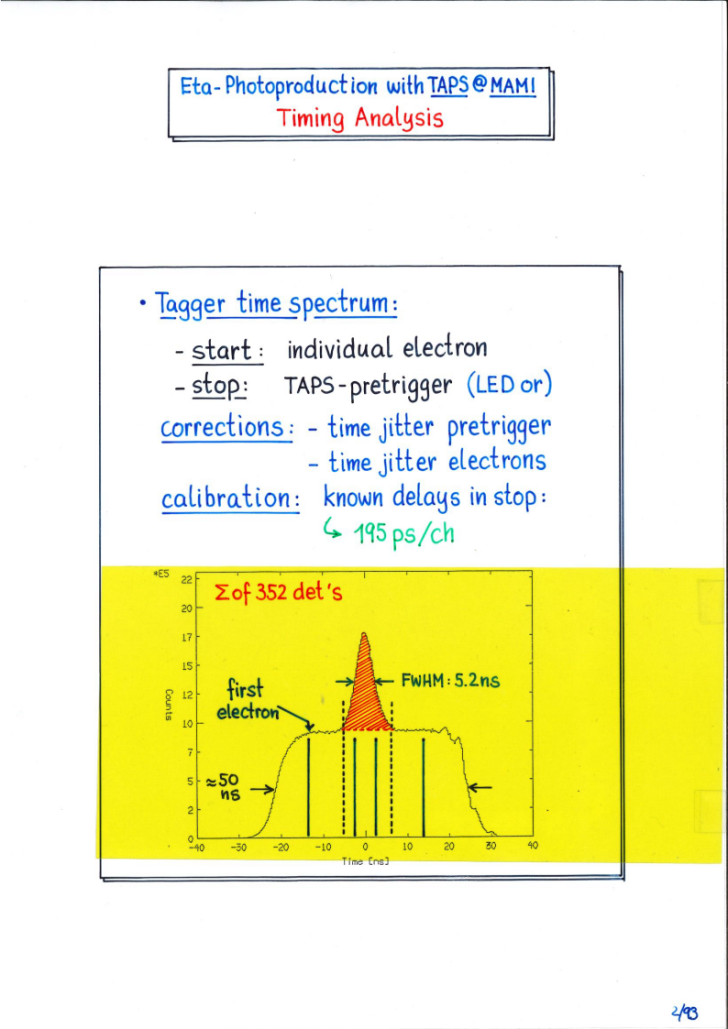 hand-
written
text on
„transparencies“
scotch
tape
colored
transparent
foil
2/93
August 2018
Page 2
the new era
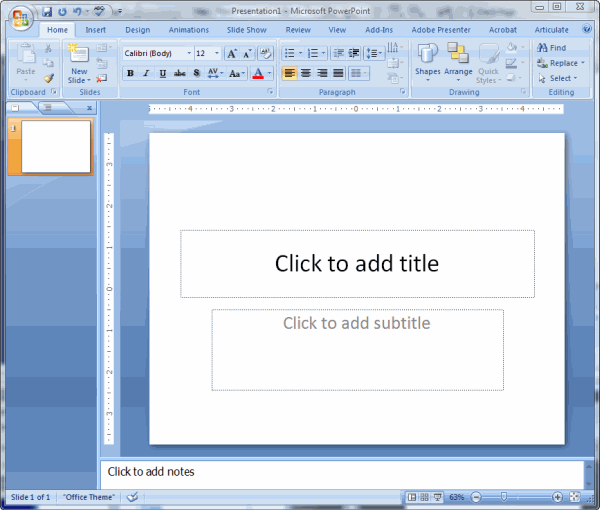 PowerPoint
    (or equivalent)
    since ~ 2000

Templates;
    many great 
    possibilities

Remarks on
    Do´s and 
    don´ts
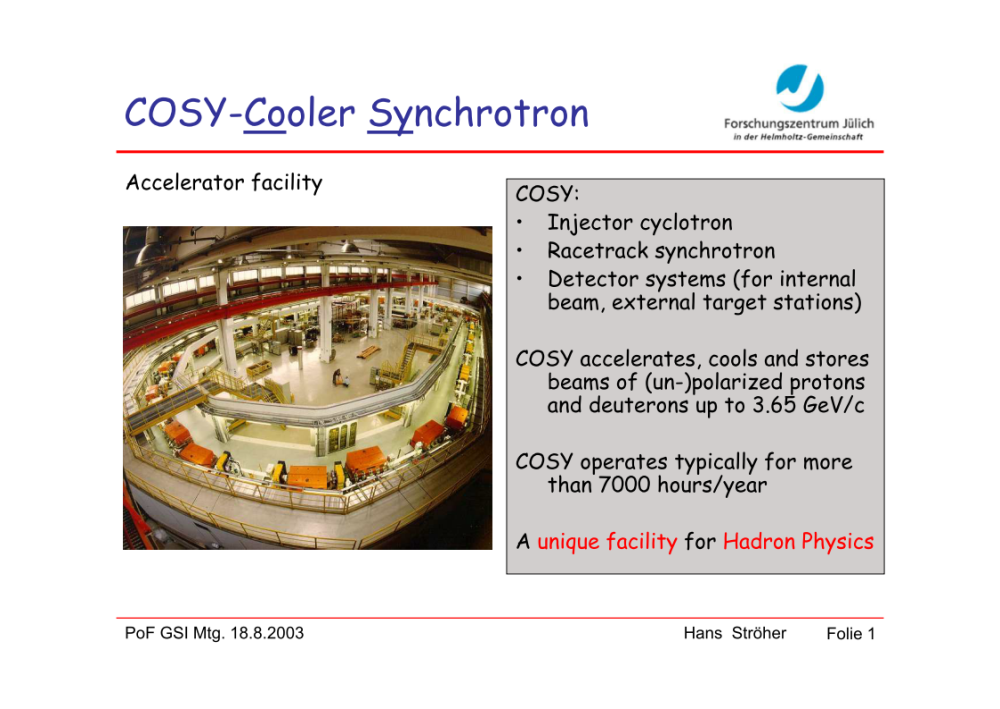 2003
Page 3
prerequisite
Good scientific practice (scientific integrity)
Good scientific practice (scientific integrity)
(also applies to publications …)
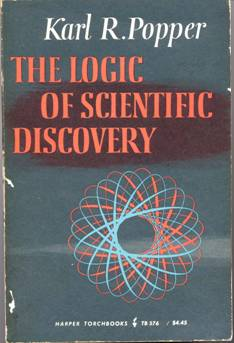 Question findings

Control and replicate

Don´t make up, change, omit data

Don´t plagiarize ideas/results …

Document your methods/results

Secure/store your primary data
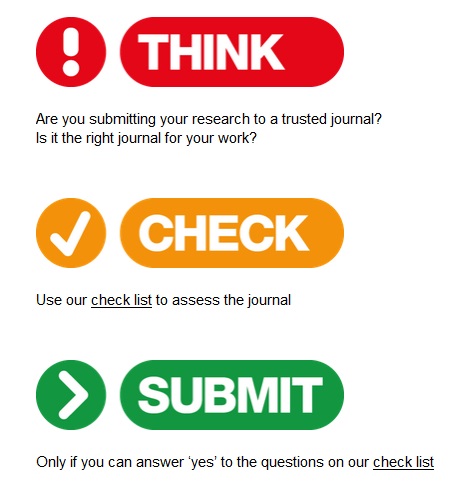 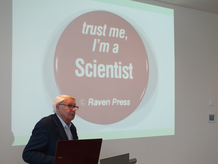 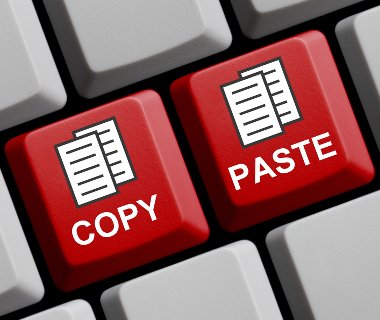 Page 4
Talks – outline
Clear Structure
(tell a story …)
Introduction, background
 
Motivation, aim(s)

Method(s), methodology

Results & discussion

Conclusions

Summary
~ 35%
~ 50%
~ 15%
August 2018
Page 5
title
Give some thought to a “good” title
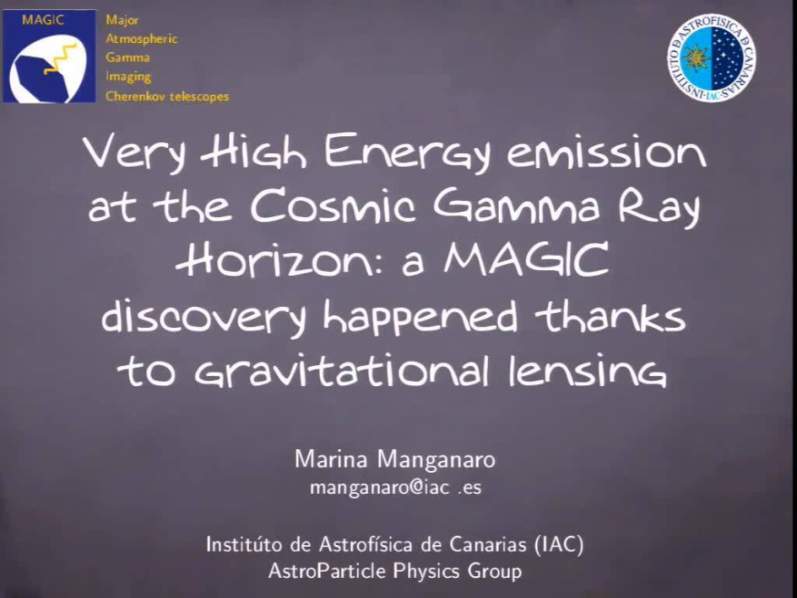 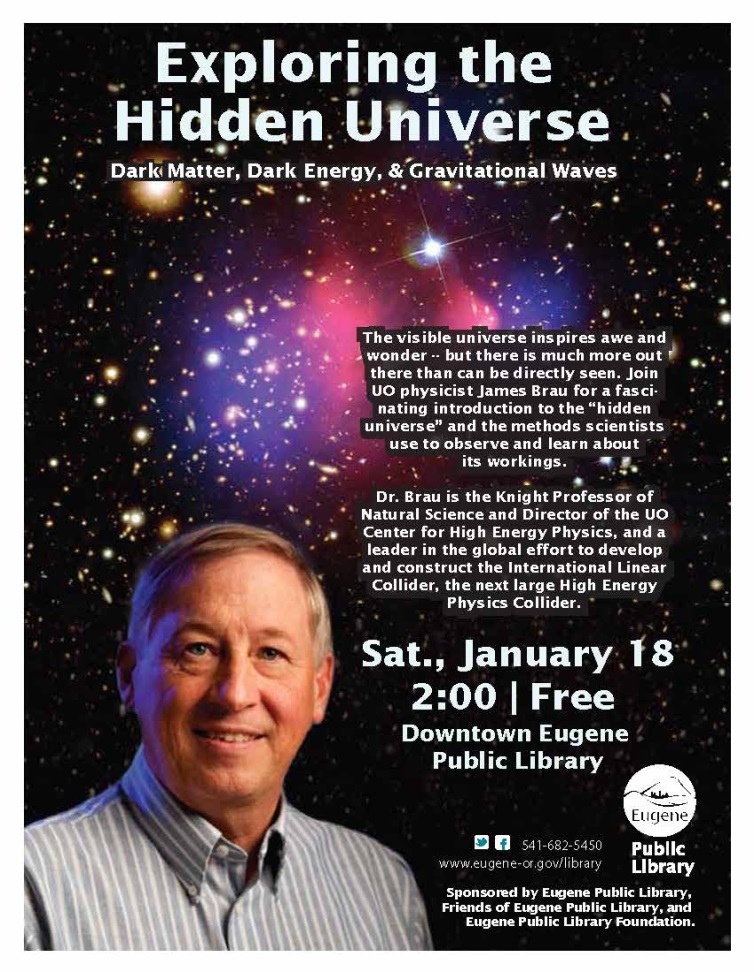 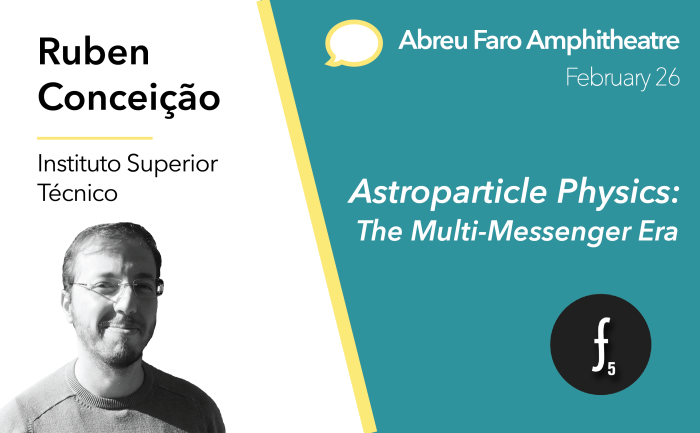 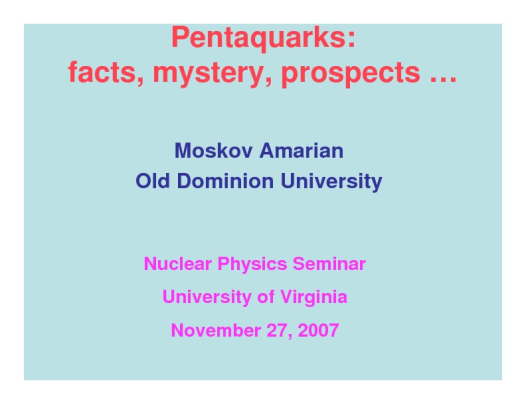 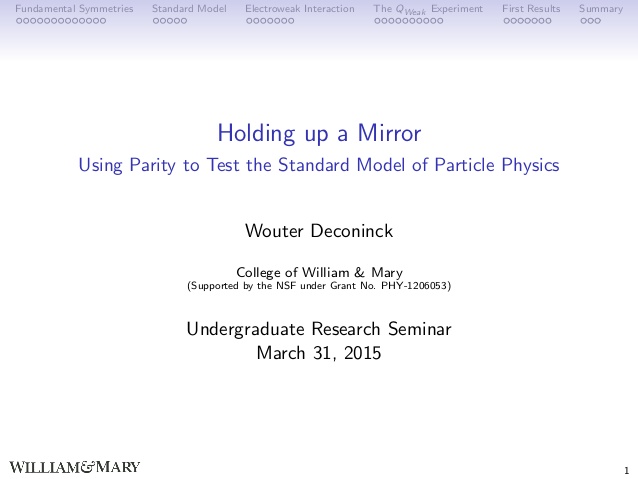 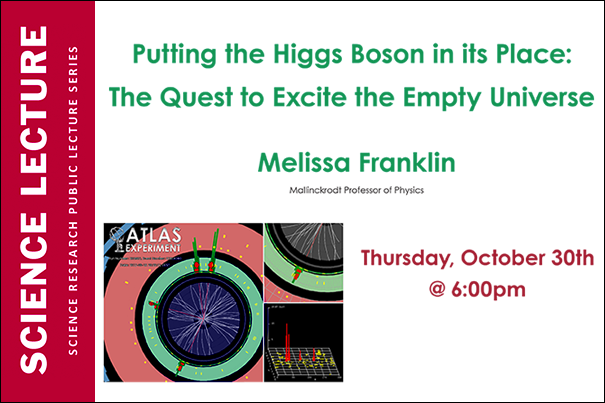 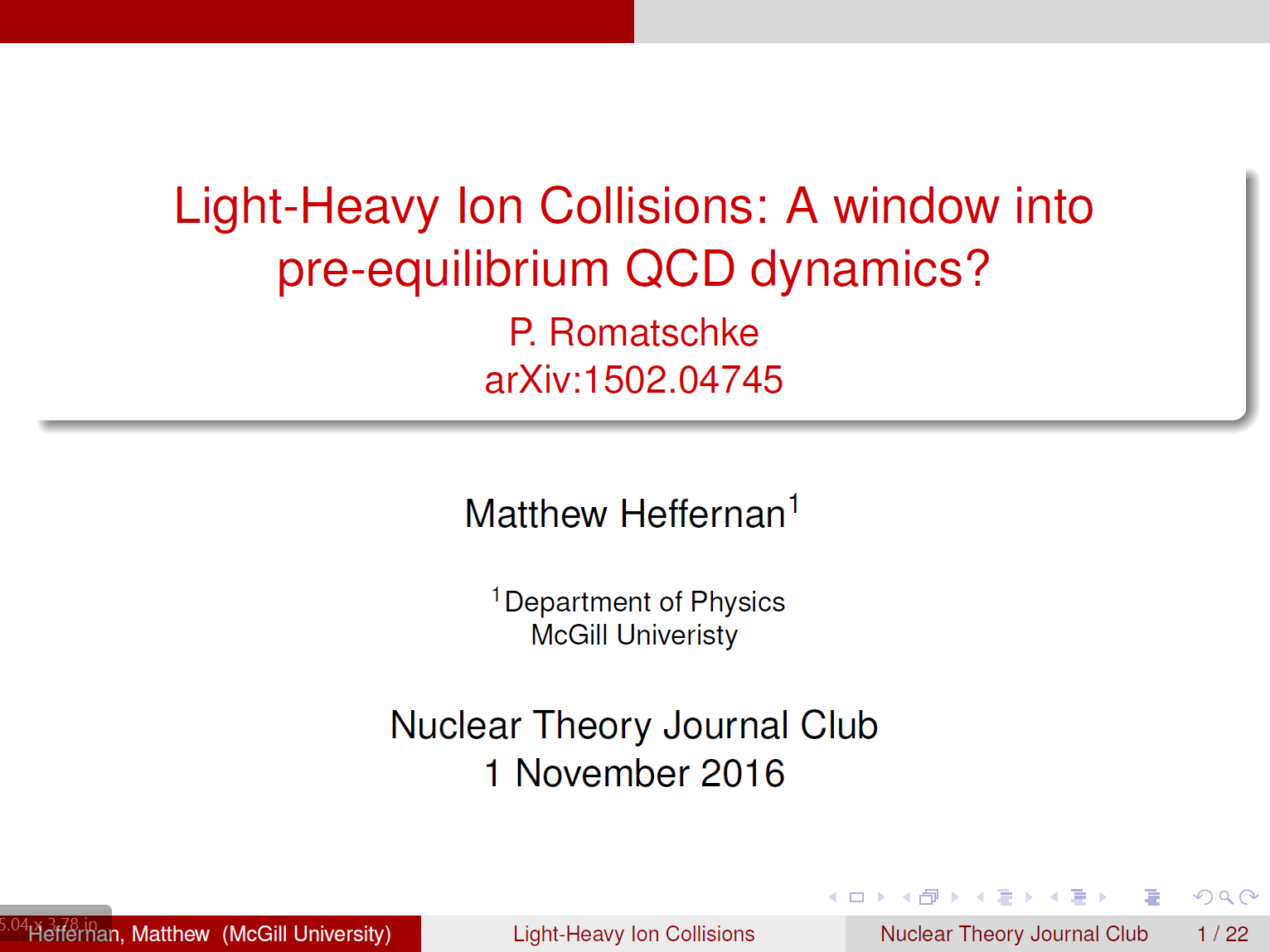 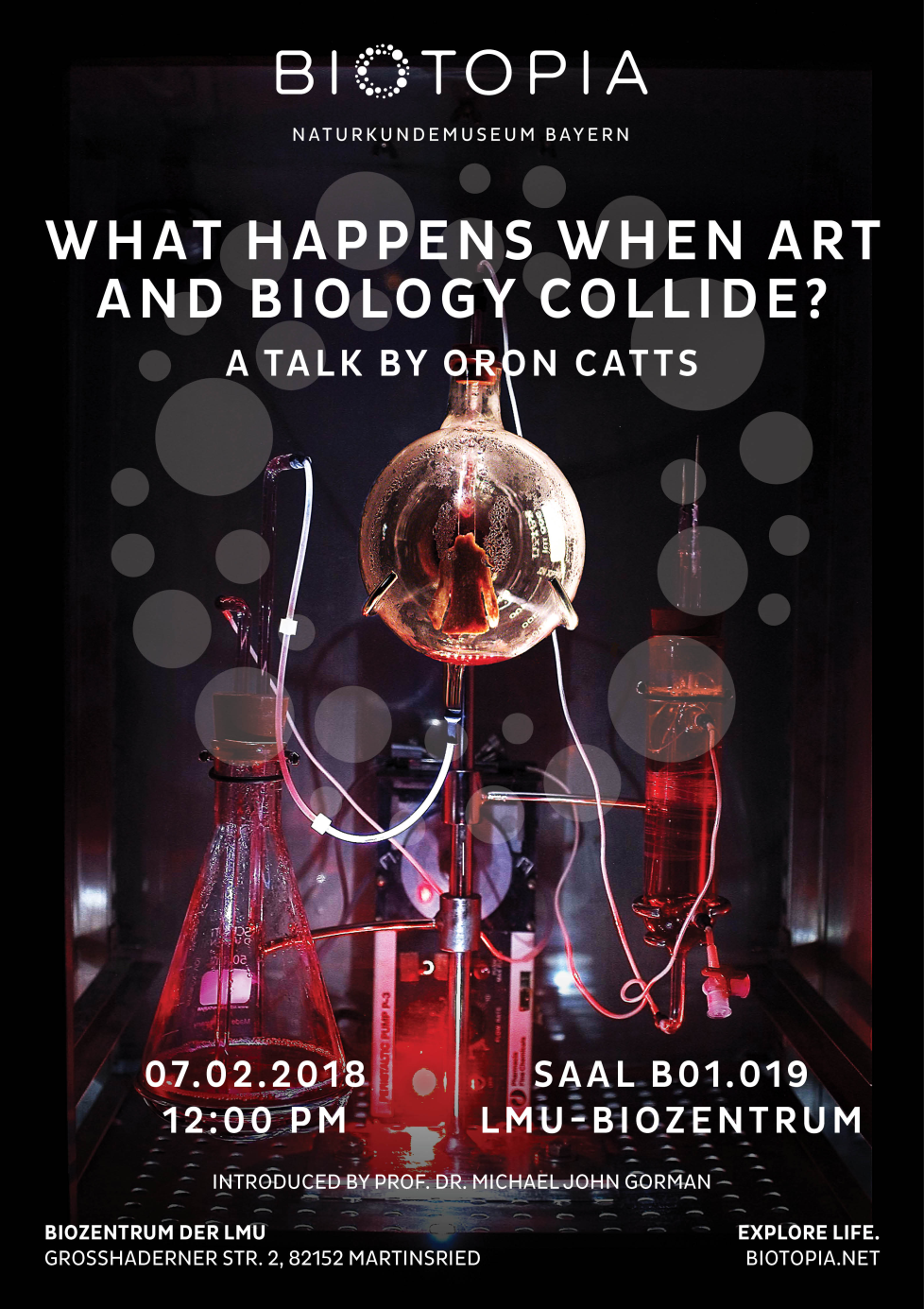 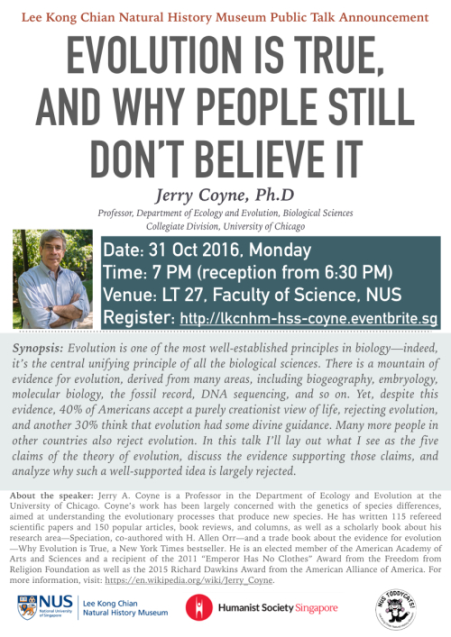 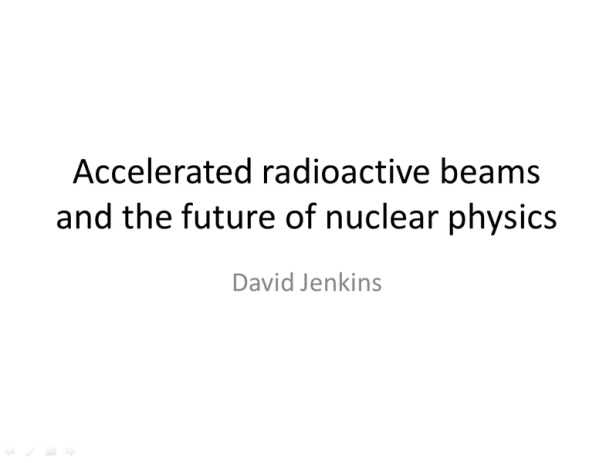 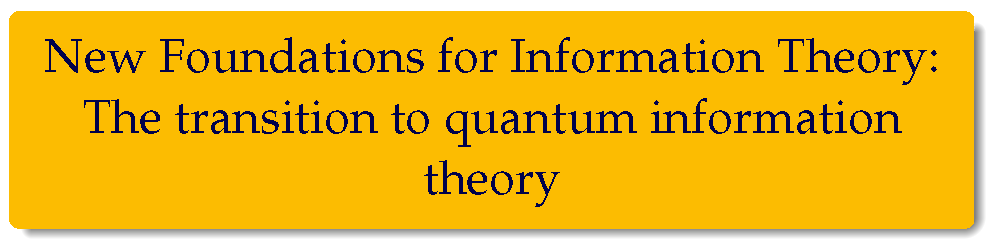 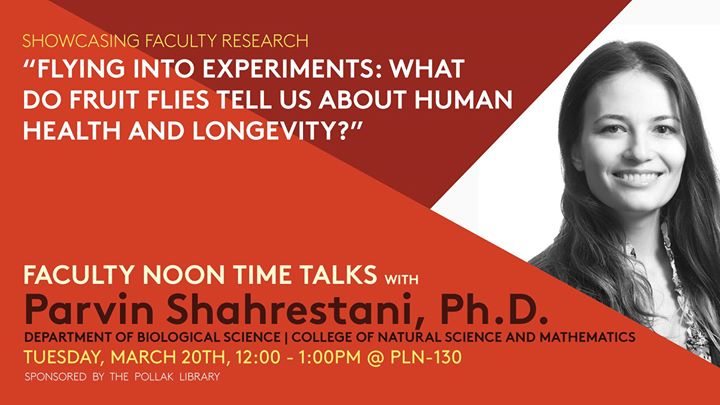 August 2018
Page 6
Title
A boring title may mean a boring presentation
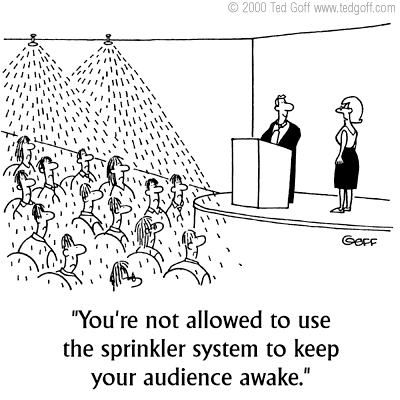 August 2018
Page 7
do´s and don´Ts
Keep it Simple – Less is More
(do not overload the slide)
August 2018
Page 8
do´s and don´ts
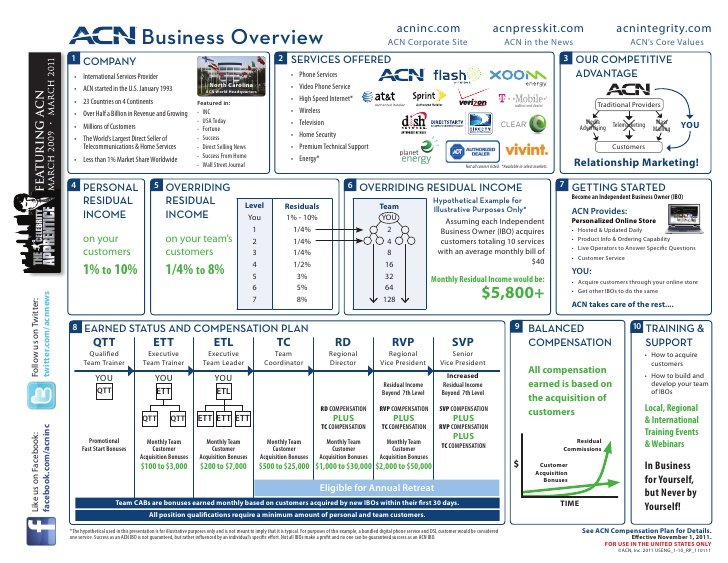 Keep it Simple – Less is More
(do not overload the slide)
August 2018
Page 9
Drawings etc.
Keep it Simple – Less is More
(avoid complex/technical drawings, complicated flow-charts)
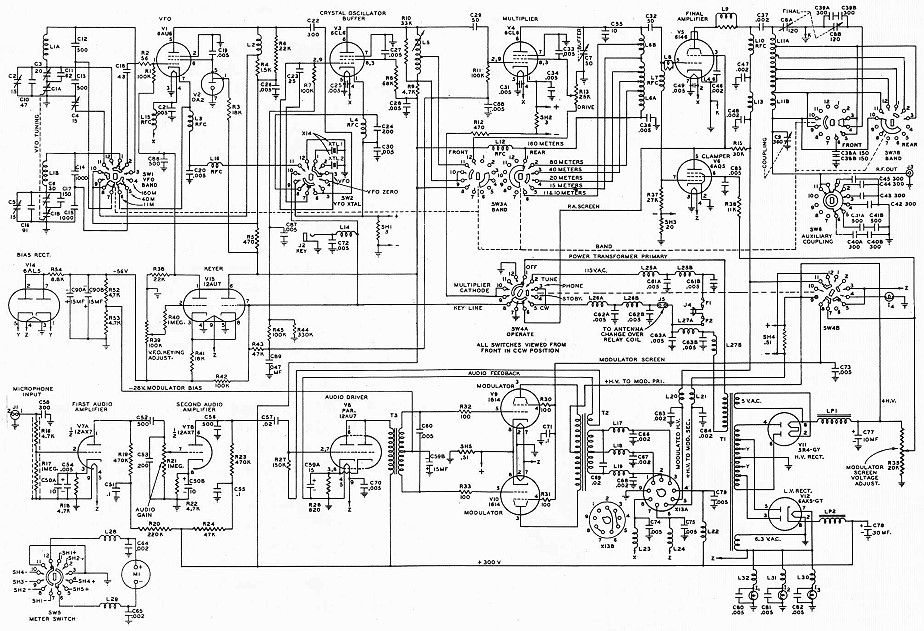 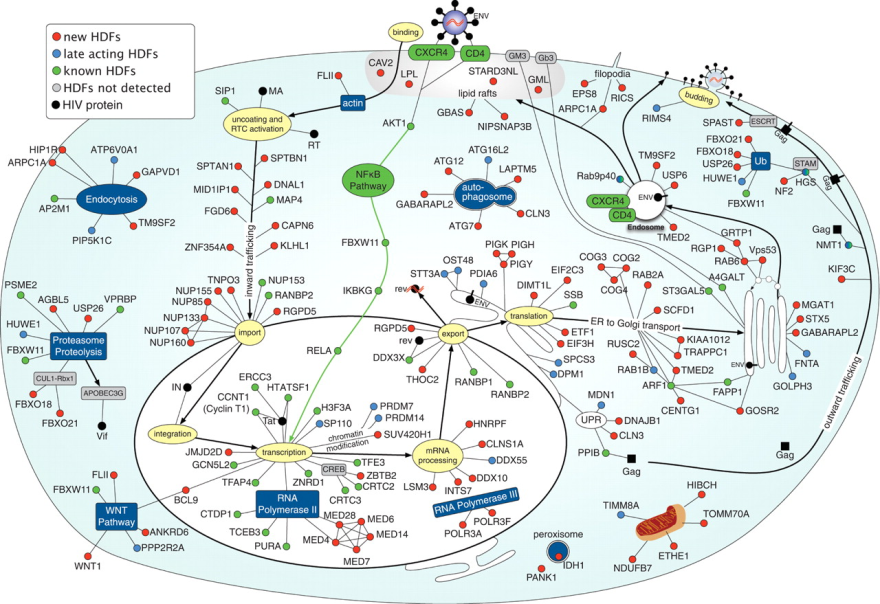 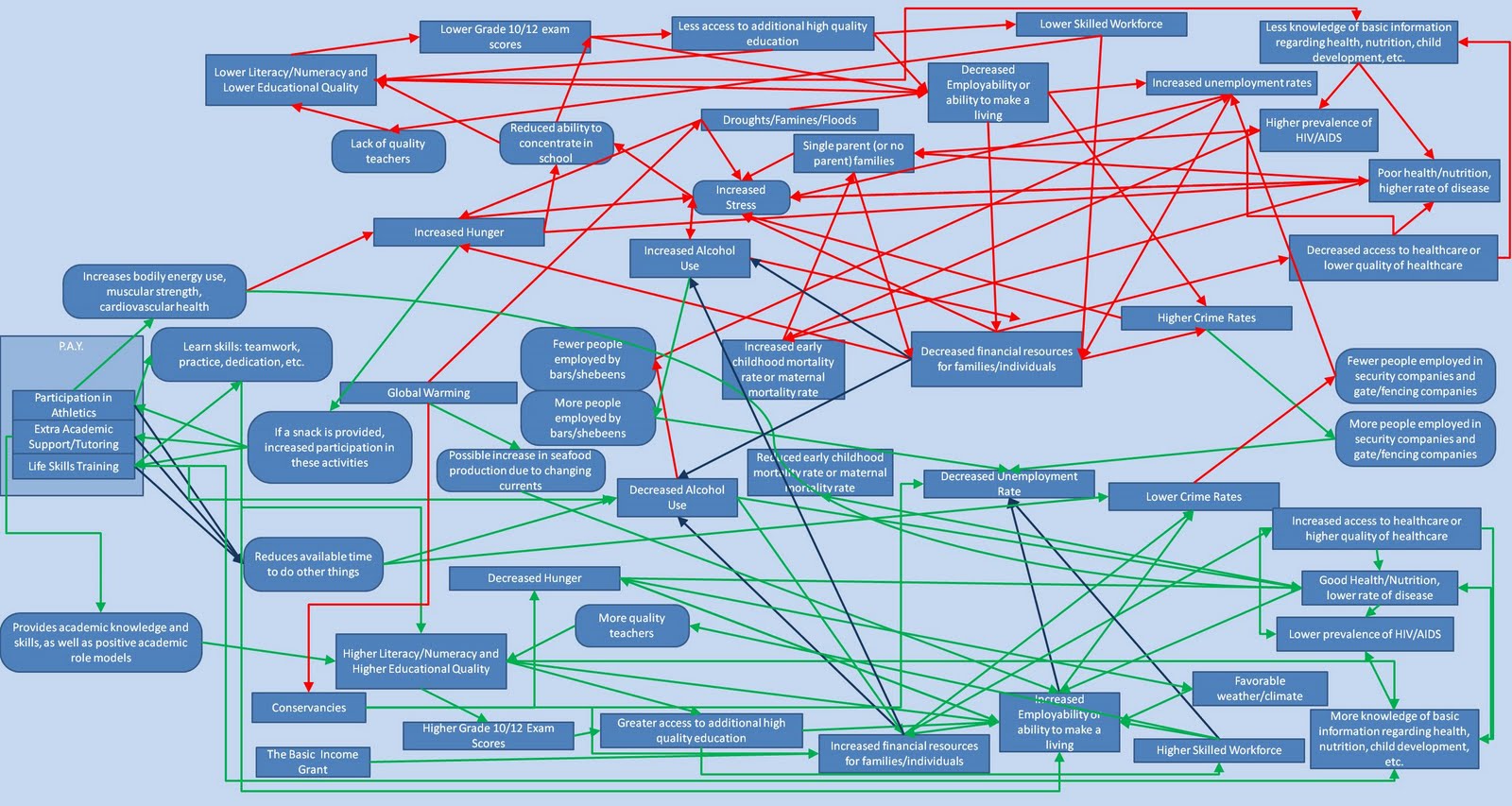 August 2018
Page 10
texts
Keep it Simple – Less is More
(avoid long texts and extended tables)
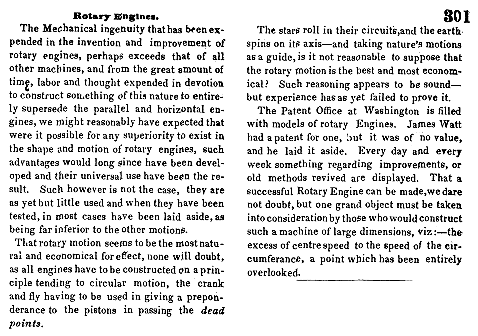 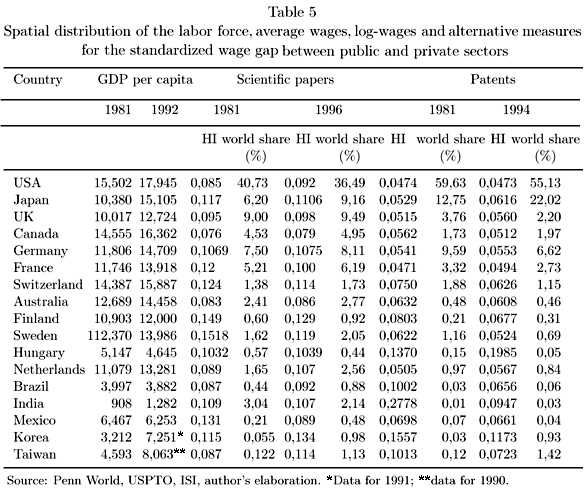 Not even full sentences …
August 2018
Page 11
formulas
Keep it Simple – Less is More
(avoid complex formulas)
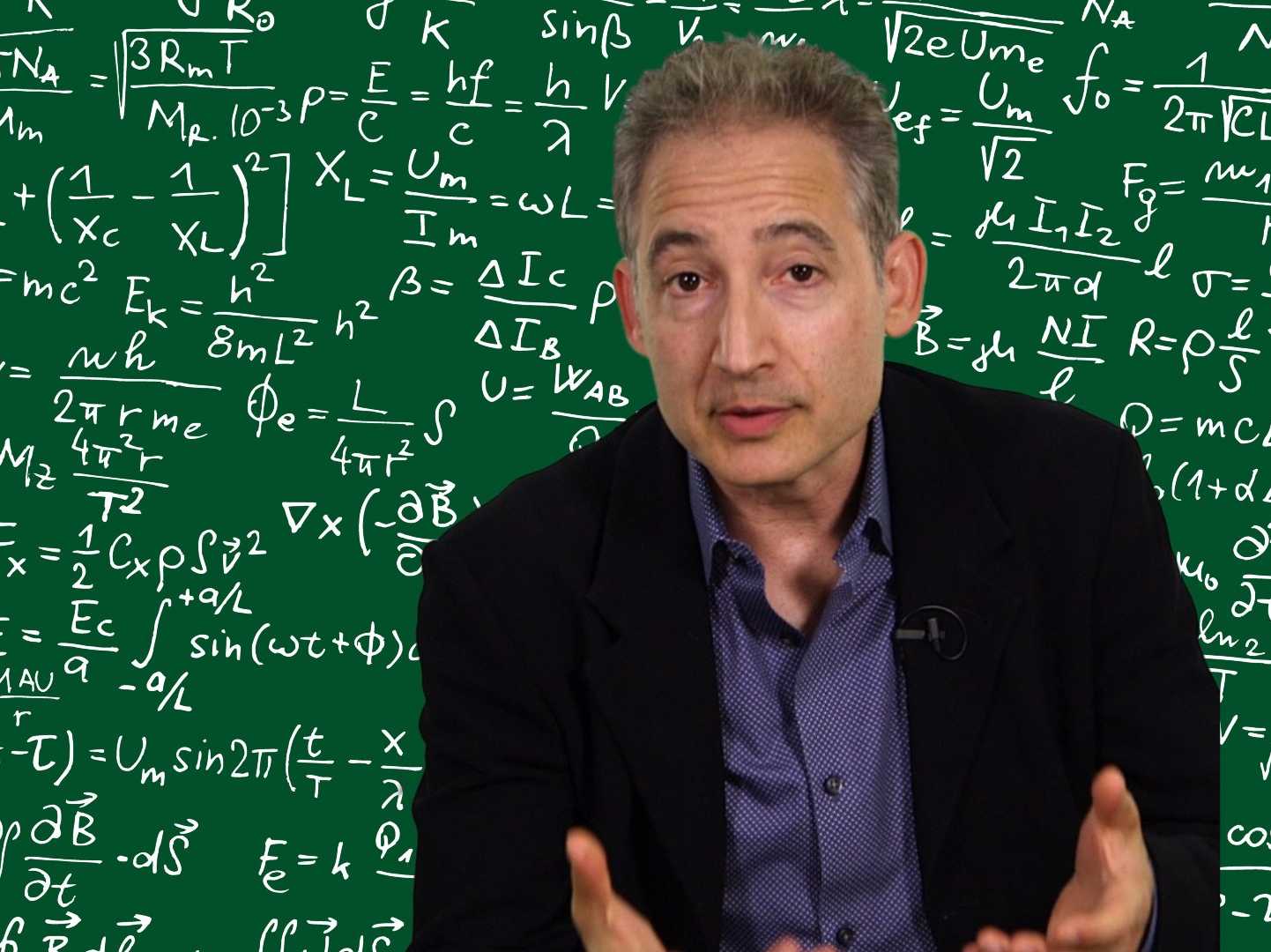 August 2018
Page 12
formulas
Keep it Simple – Less is More
(avoid complex formulas)
gluon (strong) interactions
Example:

Standard
Model of
Particle
Physics
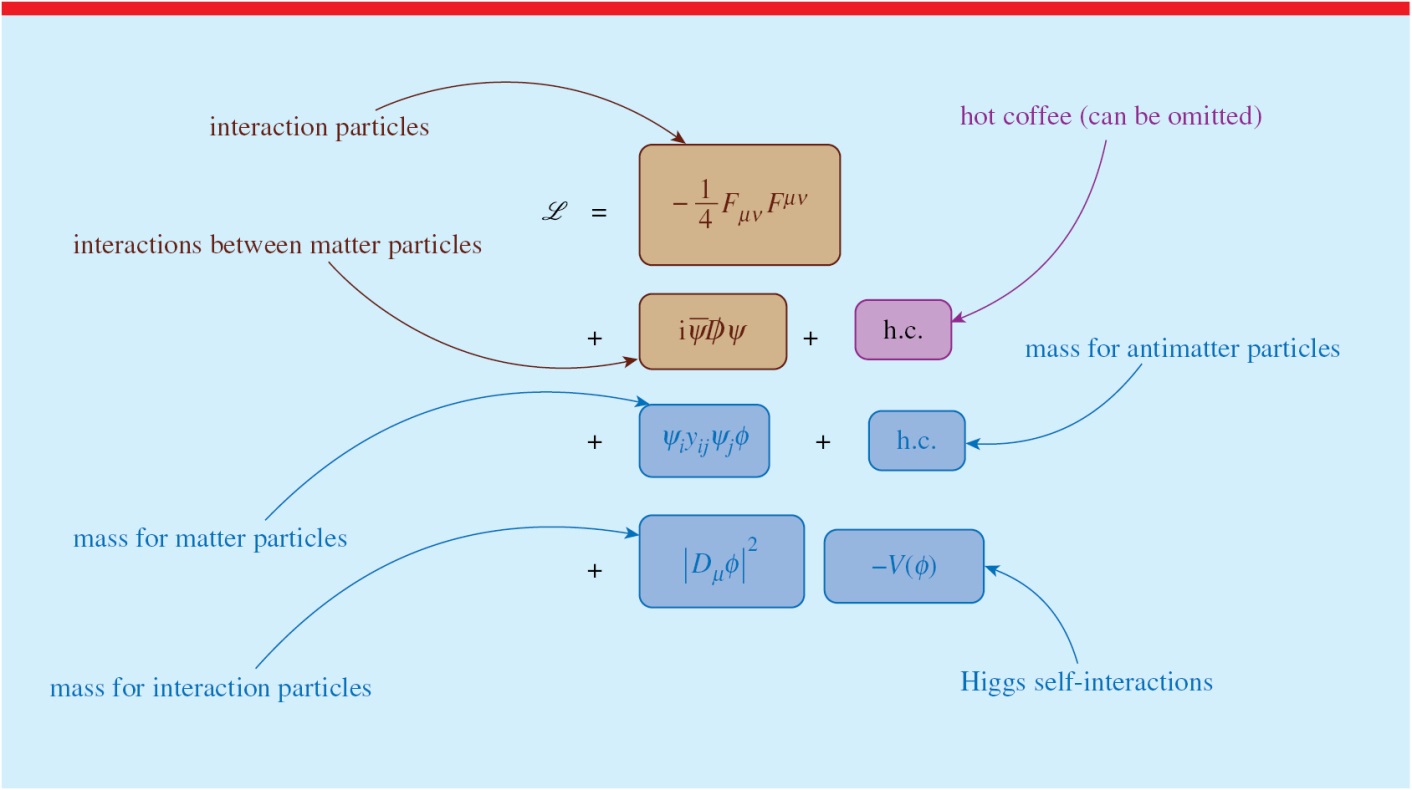 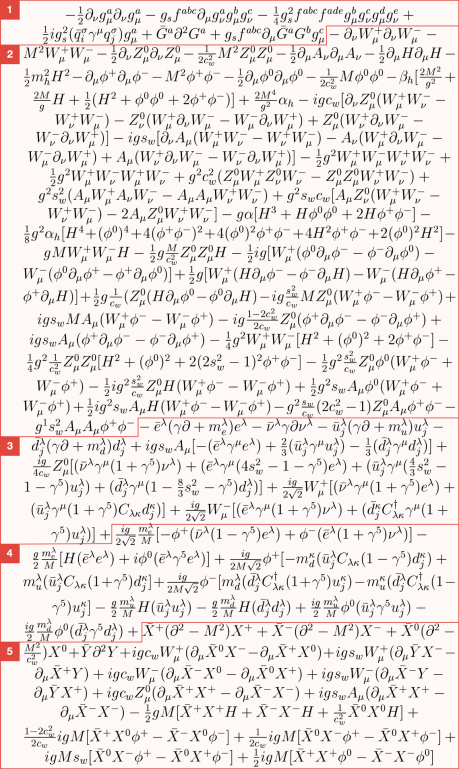 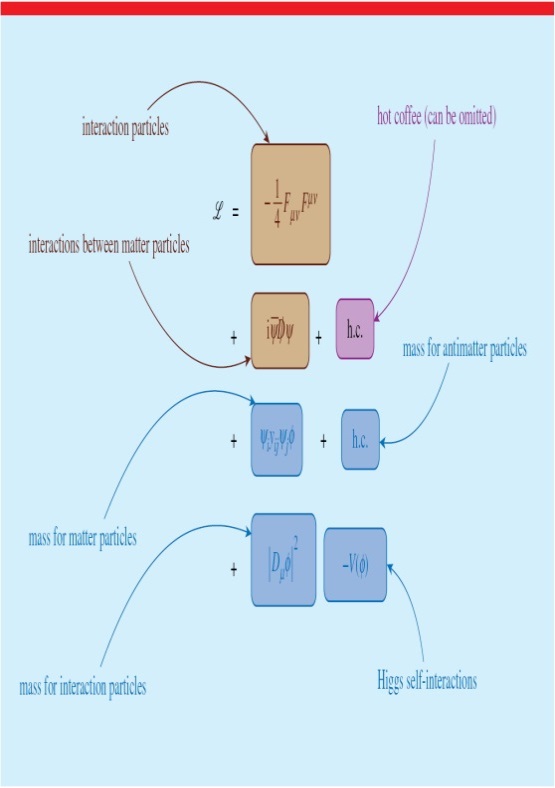 boson interactions, i.p. 
W and Z bosons
weak interactions
virtual particles
(…)
August 2018
Page 13
figures
Keep it Simple – Less is More
(avoid very similar and/or complex figures)
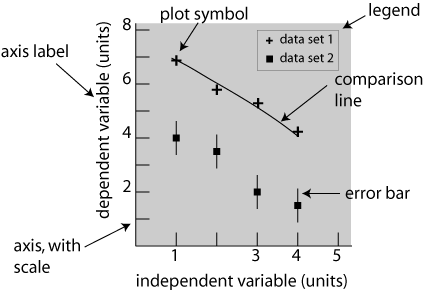 Example:
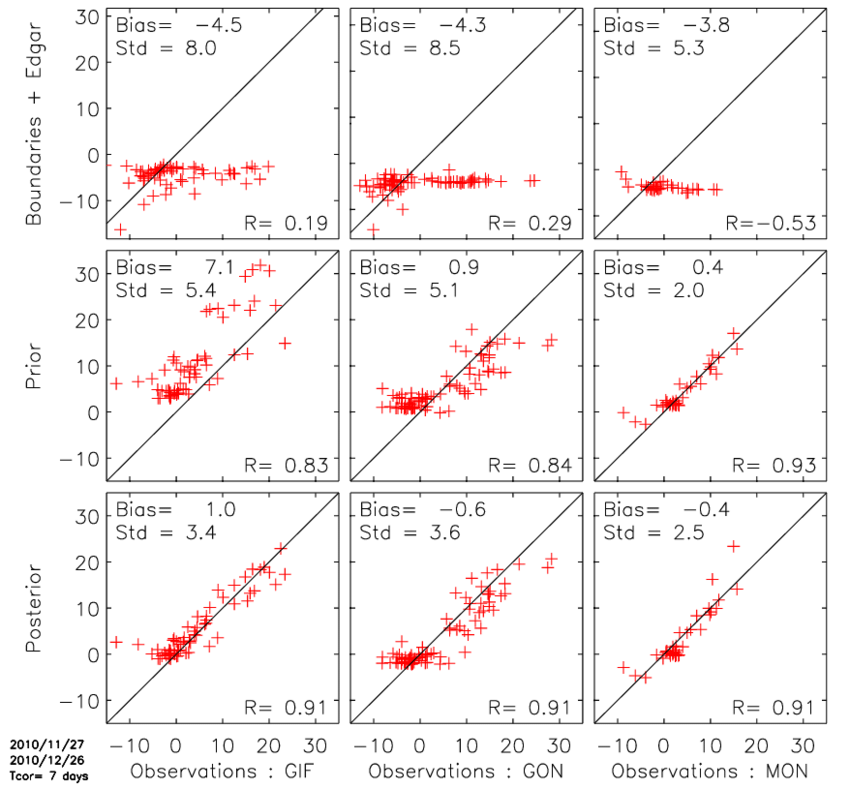 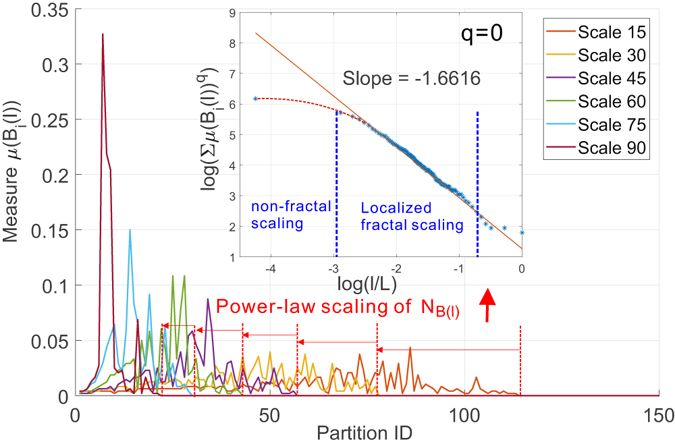 (e.g. fit or theory)
2
Comprehensibility!
August 2018
Page 14
writing
Keep it Simple – Less is More
(avoid many different fonts/sizes, colors)
Lorem ipsum dolor sit amet, consectetur adipisici elit, …
Lorem ipsum dolor sit amet, consectetur adipisici elit, …
Lorem ipsum dolor sit amet, consectetur adipisici elit, …
Lorem ipsum dolor sit amet, consectetur adipisici elit, …
Lorem ipsum dolor sit amet, consectetur adipisici elit, …
Lorem ipsum dolor sit amet, consectetur adipisici elit, …
Lorem ipsum dolor sit amet, consectetur adipisici elit, …
Lorem ipsum dolor sit amet, consectetur adipisici elit, …
Lorem ipsum dolor sit amet, consectetur adipisici elit, …
Lorem ipsum dolor sit amet, consectetur adipisici elit, …
August 2018
Page 15
Backgrounds etc.
Keep it Simple – Less is More
(avoid backgrounds and clip arts)
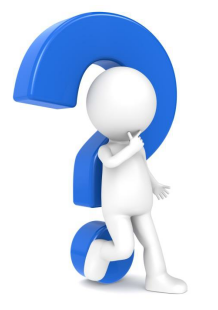 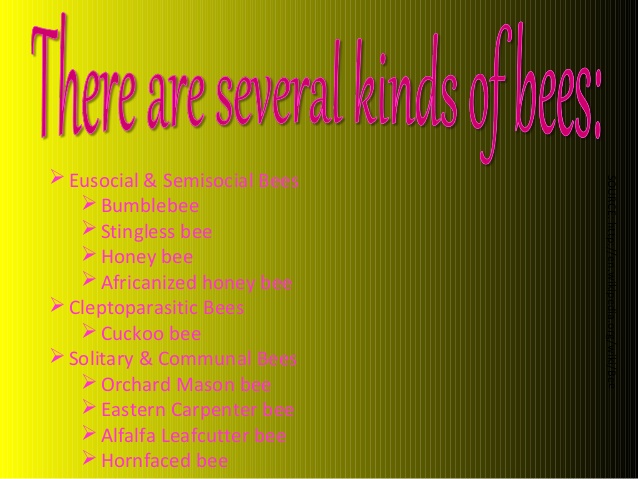 August 2018
Page 16
Animations etc.
Keep it Simple – Less is More
(animations, videos, audios; avoid sounds)
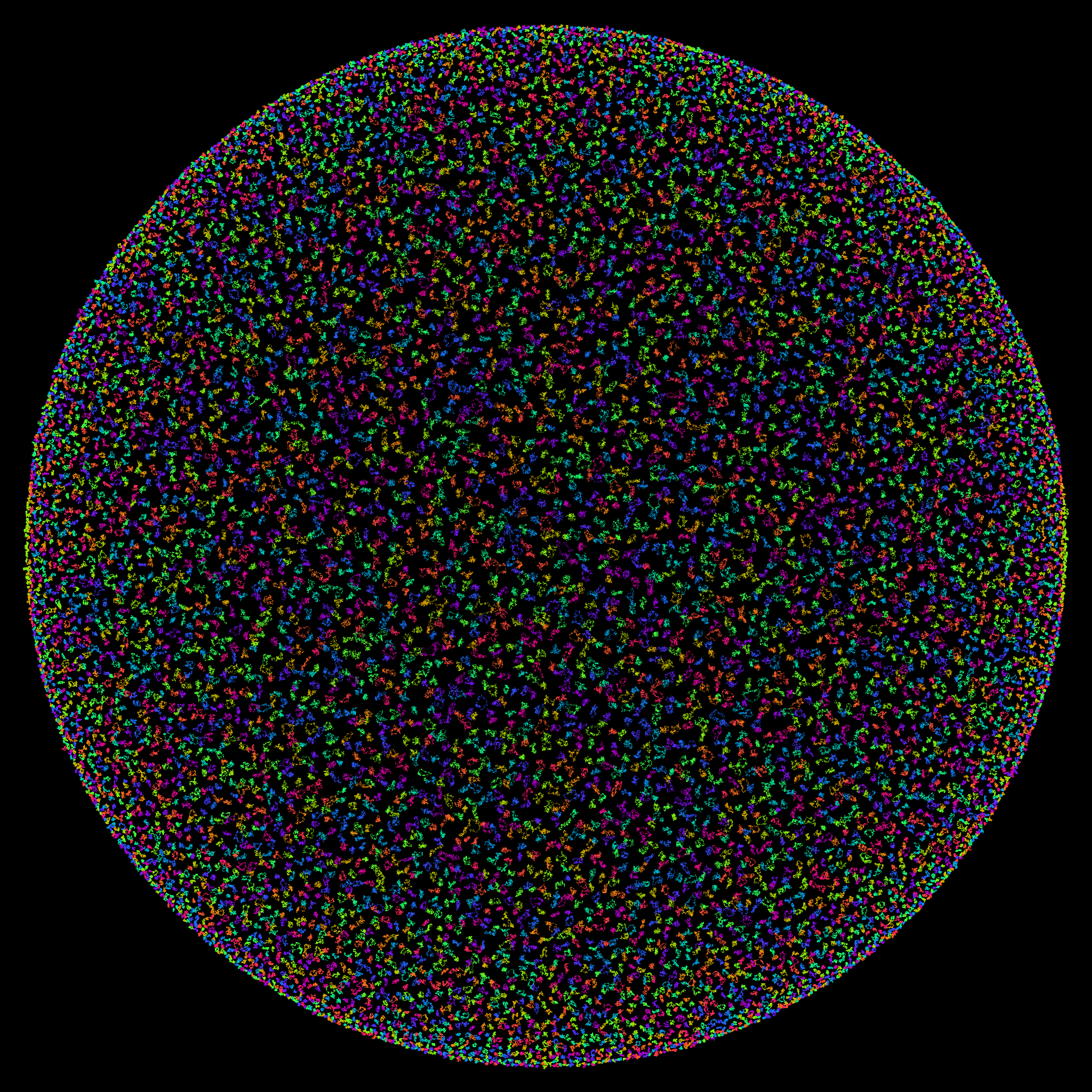 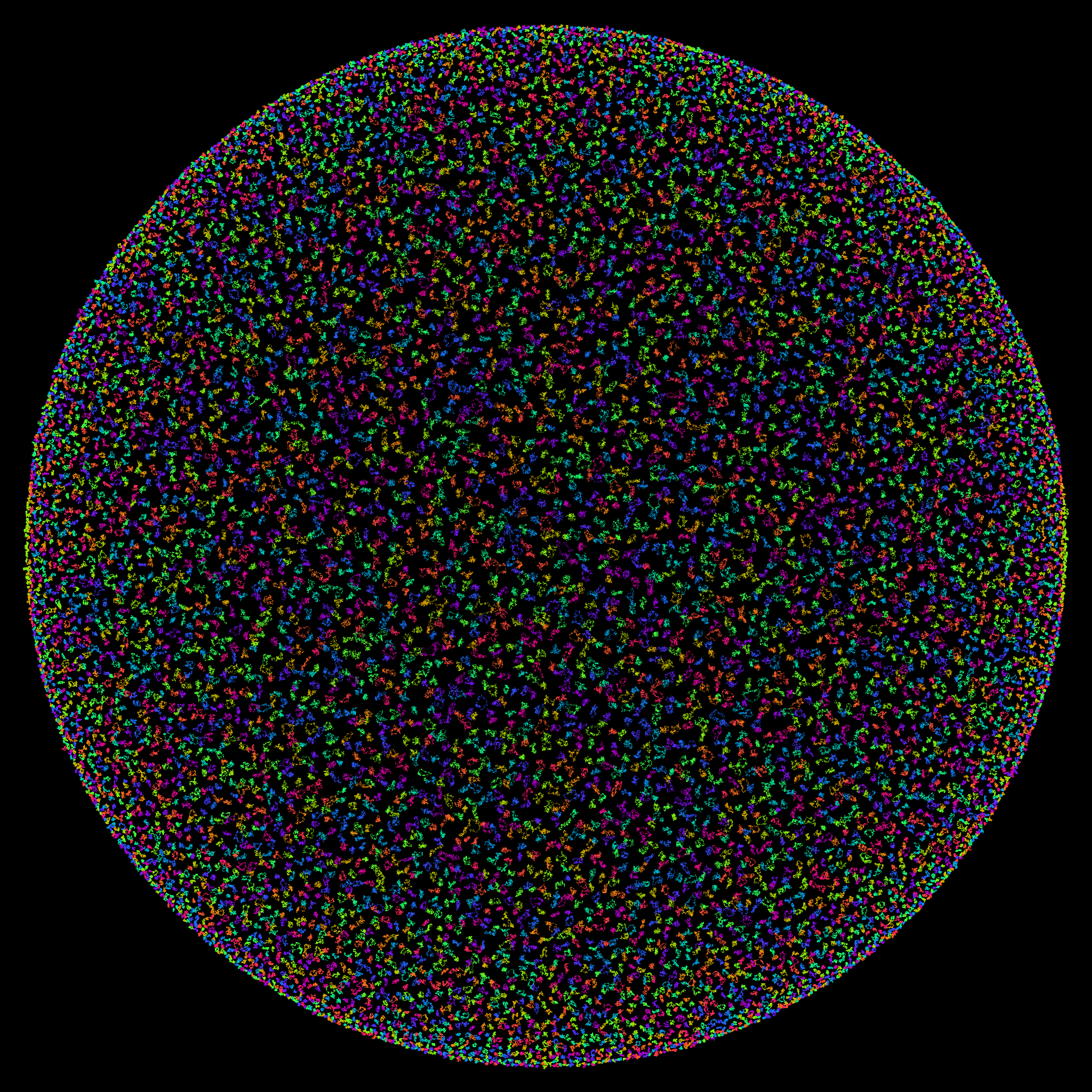 August 2018
Page 17
terminology
Keep it Simple – Less is More
(avoid “lab-slang”, unknown abbreviations)
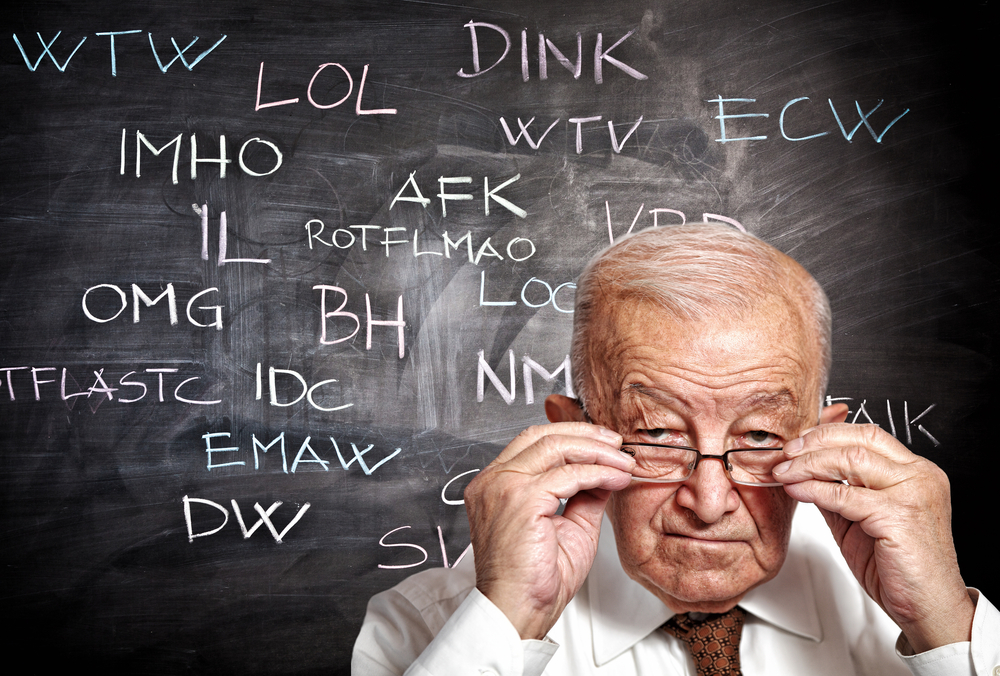 August 2018
Page 18
comprehensibility
Keep it Simple – Less is More
(write and explain what is shown)
Example: Pair production (Photons produce electron-positron pairs)
Tracks in bubble chamber 
(curved due to magnetic field !)
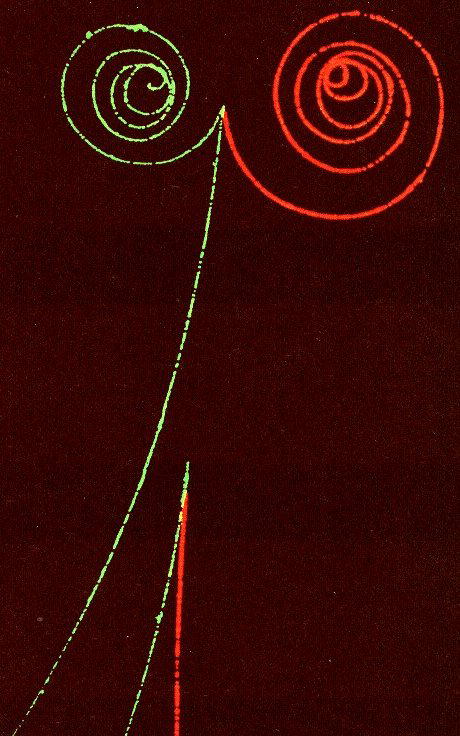 B
positrons
electrons
incoming photon
from left
Difference !?
August 2018
Page 19
Central point
Keep it Simple – Less is More
(where´s the “money-plot/slide”)
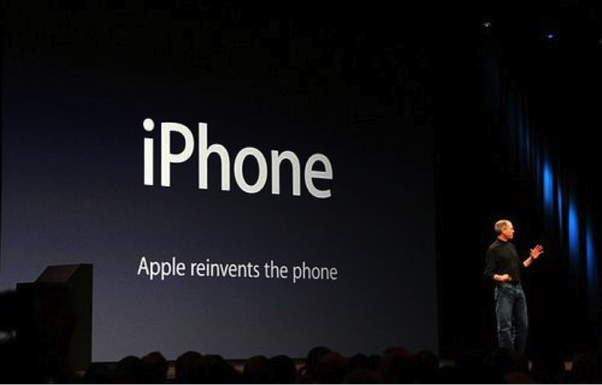 August 2018
Page 20
summary
Keep it Simple – Less is More
(a few rules)
~ 1 slide per minute

No distractions

Focus on main point(s)/issue(s)

Beware of details

No incomprehensible slides

Spell-check
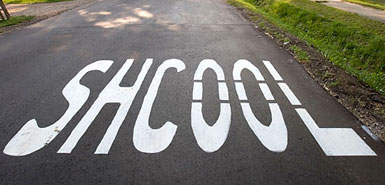 Example:
nuclear physics
unclear physics
August 2018
Page 21
presentation
Presentation Style
(practice, but do not learn by heart)
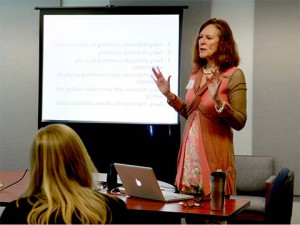 Rehearse talk

Face your audience
 
Maintain eye-contact

Speak in a loud, clear voice

Stand away from the screen

Stay in allotted time
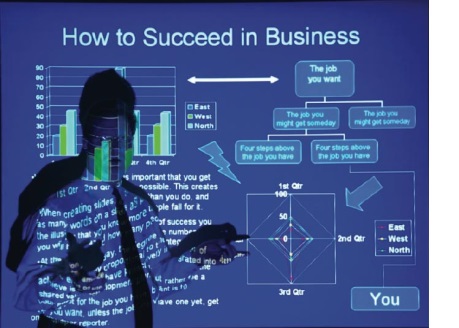 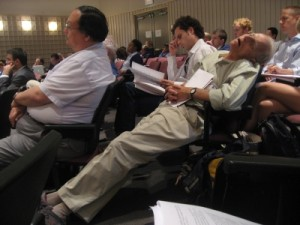 August 2018
Page 22
In short
Try to simplify without becoming simplistic
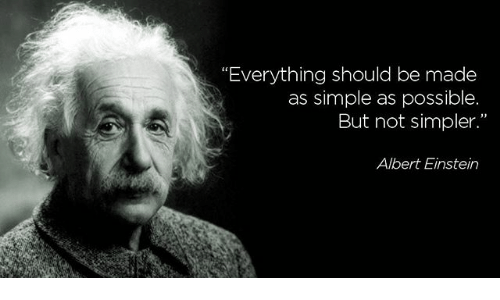 August 2018
Page 23
At last – the audience
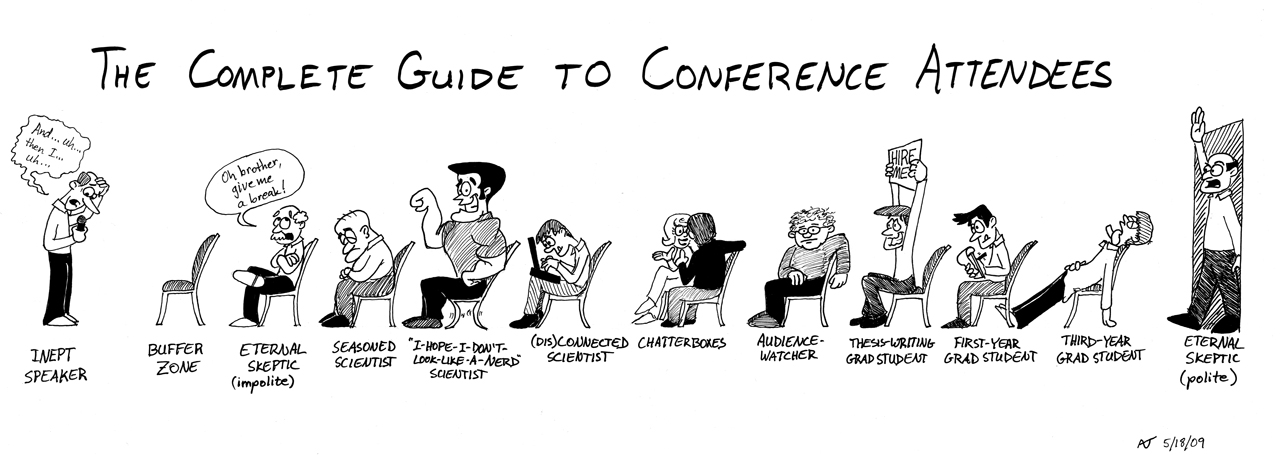 August 2018
Page 24
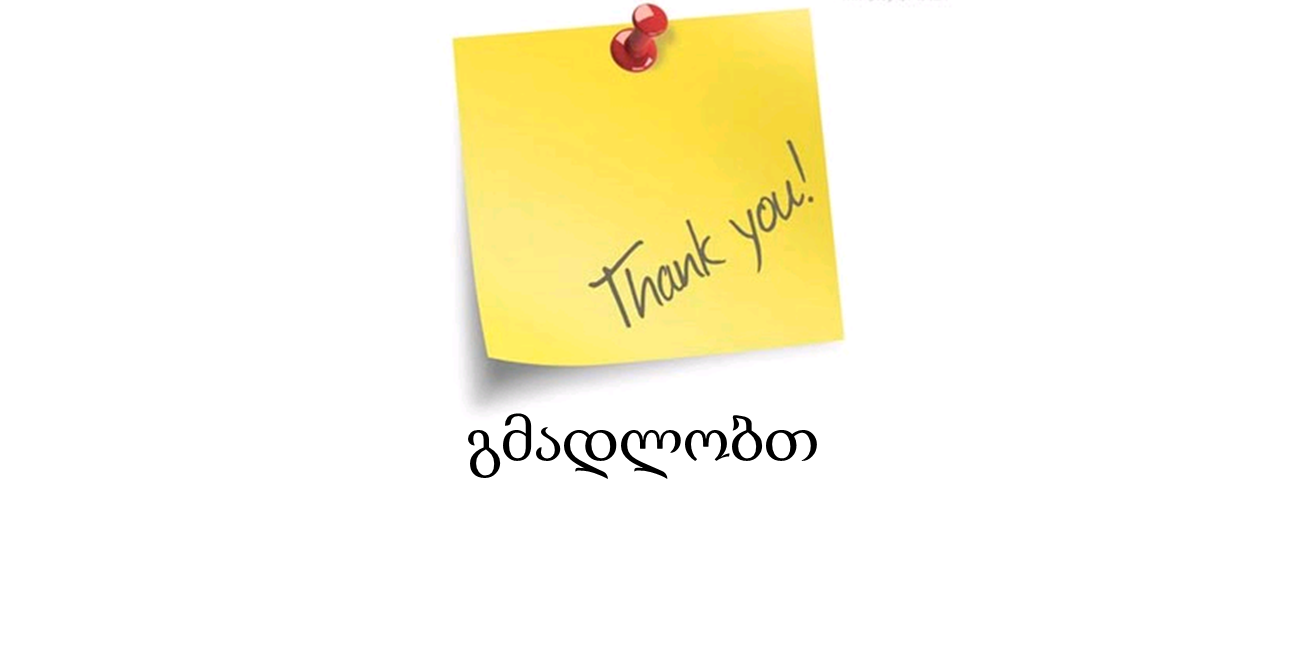 August 2018
Page 25